School Finance Overview
It’s Complicated
Where does the District get Revenue?
State Aid (SSA, State Supplemental Aid)
Local Funds, including Property Tax Levies
Sales Taxes
Federal Funds
Program Fees
2
[Speaker Notes: Why focus on GF? 
Accounts for approximately 80% of all revenues and all expenditures in a given year. 
How vast majority of educational programming is paid for.
Primary indicator of financial health of the district (and has biggest risk)]
How complicated is it?
Property Tax Levies
Sales Tax
Federal Funds
Program Fees
State Aid
Funding Source
Special   Rev:   
PPEL (Voted)
PPEL (Board)
Enter: 
Child Care
Capital     Projects: 
Statewide Penny
Operating Fund: 
General Fund
Debt       Service:
Debt   Service
Special Rev: 
Management
Enter:   
Food & Nutrition
Special Rev: 
PERL
Fund   
Account
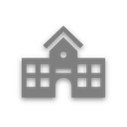 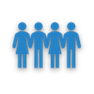 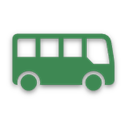 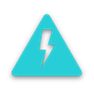 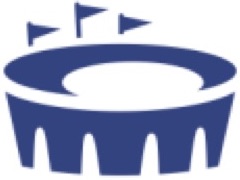 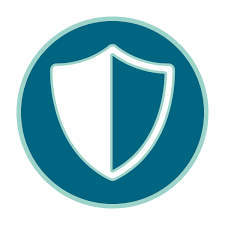 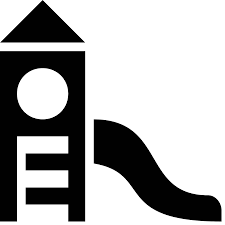 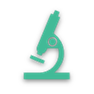 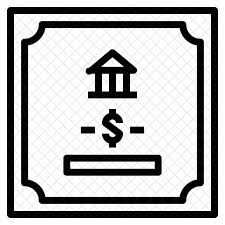 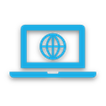 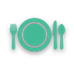 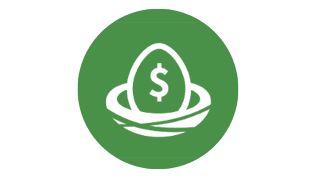 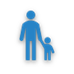 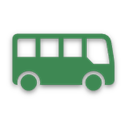 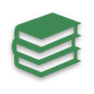 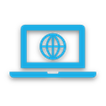 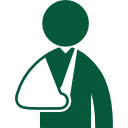 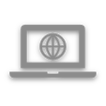 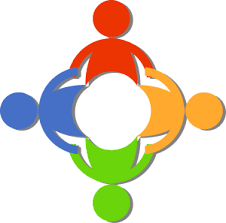 Uses of Funds
[Speaker Notes: Highlight State Aid in this fig.]
What are the Sources of General Fund Revenue?
4
[Speaker Notes: Why focus on GF? 
Accounts for approximately 80% of all revenues and all expenditures in a given year. 
How vast majority of educational programming is paid for.
Primary indicator of financial health of the district (and has biggest risk)]
Why Focus on the General Fund?
Largest source of Revenue & Expenditures
Pays for Educational Programs
Biggest Risk
Spending Authority Restrictions
5
[Speaker Notes: Why focus on GF? 
Accounts for approximately 80% of all revenues and all expenditures in a given year. 
How vast majority of educational programming is paid for.
Primary indicator of financial health of the district (and has biggest risk)]
How is State Funding Determined?
Iowa utilizes a Student-Driven Funding Formula
[Speaker Notes: NOTE: Spending Authority restriction only applies to the General Fund. All other funds allow spending, if you have the cash to spend. 

The per pupil funding for the 2024 fiscal year (FY24) in Iowa is $7,635, which is a $222 increase from the previous year. This increase is due to the 3% supplemental state aid rate that was agreed upon by the House and Senate
In the 2024-2025 school year, Iowa's per-pupil funding for K-12 schools is $7,864, which is a 3% increase from the previous year]
At what Rate has the Legislature Set Supplemental State Aid?
1973 – 1994 Average Annual Growth: 6.22%
2015 – 2024 Average: 1.99%
7
[Speaker Notes: 2.5% in FY24
3% FY25]
What is the District’s Enrollment Trend?
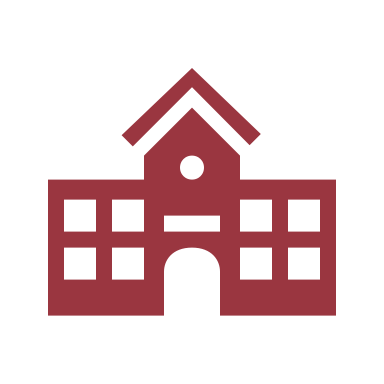 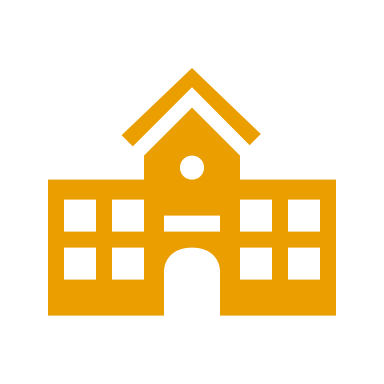 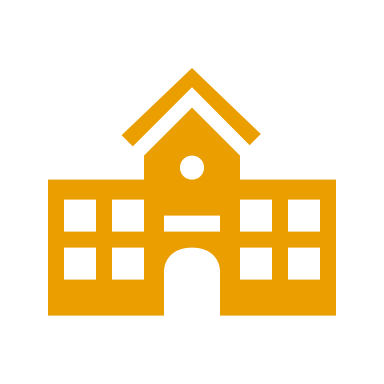 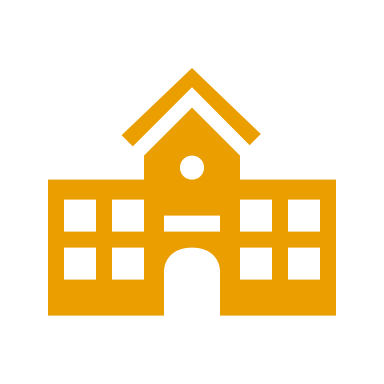 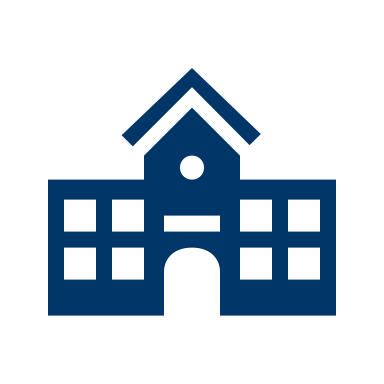 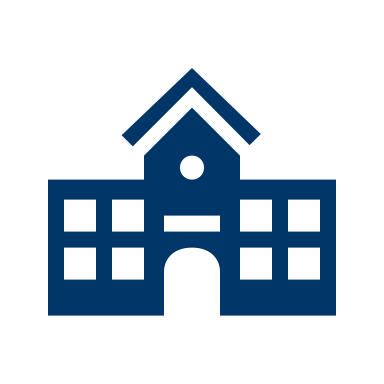 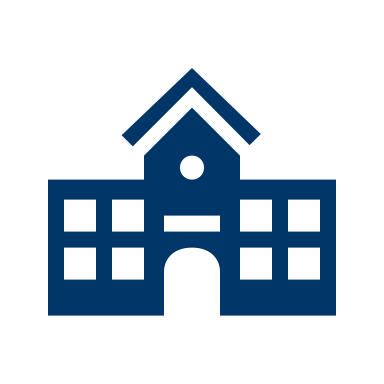 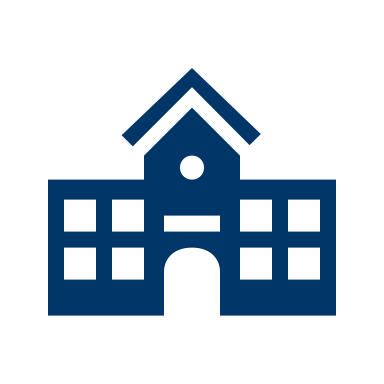 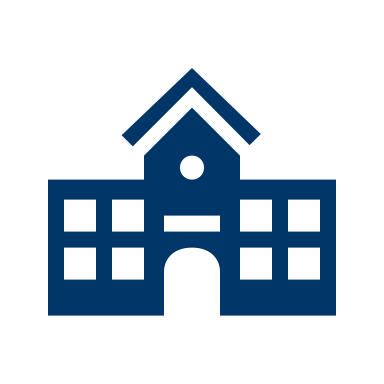 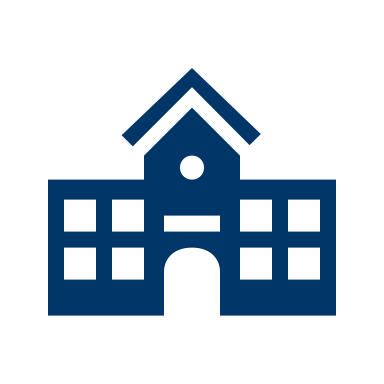 8
[Speaker Notes: Approximately 30K students in district]
Expenditures by Function
(FY 2023 Actuals)
General Fund, in Millions
22.6
Instruction, 57%
Instructional Support, 14%
General & Executive Administration, 1% School Administration, 7%
Business & Central Support Services, 4% Plant Operations & Maintenance, 12% Other Uses, 5%
58.4
20.1
32.2
6.9
282.8
71.5
Costs of Doing Business (FY 2023 Actuals)
General AdministrationSuperintendent, Board, SPED Admin,T&L Admin
School AdministrationPrincipal, AP, Office Staff, Supplies
Business & Central AdministrationBusiness & Finance,Talent & Personnel, Purchasing,Technology, Public Information, Printing
Plant Operation & MaintenanceFacilities, Operation, Custodial, Utilities, Repair/Maintenance Equip, Public Safety, Student Transportation
GENERAL FUND, IN MILLIONS
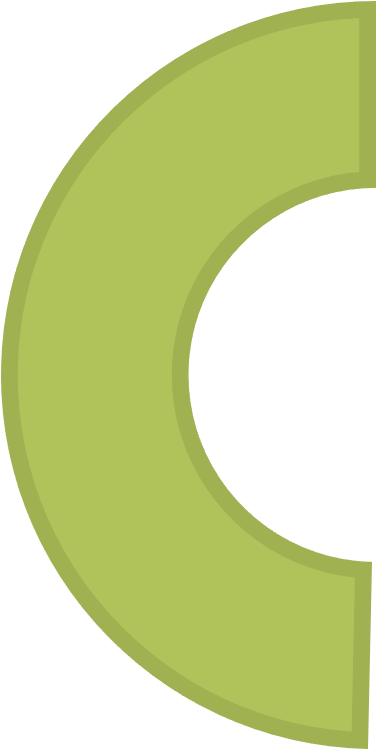 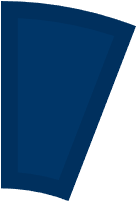 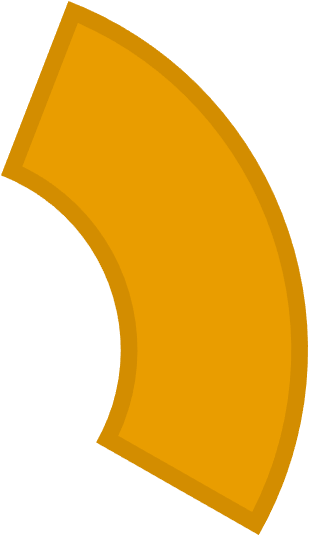 6.9
General & Executive Administration, 6%
School Administration, 27%
Business & Central Support Services, 17%
Plant Operation & Maintenance, 50%
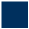 32.2
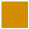 58.4
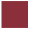 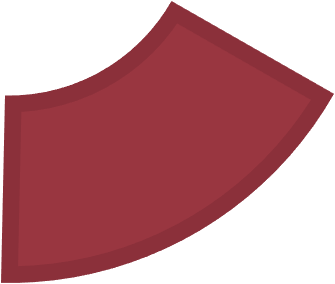 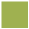 20.1
Can a School District Spend its Money on Whatever it Needs / Wants?
No! School districts have restricted funding.
11
How complicated is it?
Property Tax Levies
Sales Tax
Federal Funds
Program Fees
State Aid
Funding Source
Special   Rev:   
PPEL (Voted)
PPEL (Board)
Enter: 
Child Care
Capital     Projects: 
Statewide Penny
Operating Fund: 
General Fund
Debt       Service:
Debt   Service
Special Rev: 
Management
Enter:   
Food & Nutrition
Special Rev: 
PERL
Fund   
Account
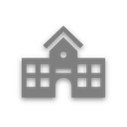 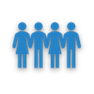 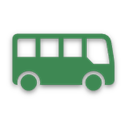 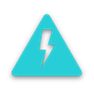 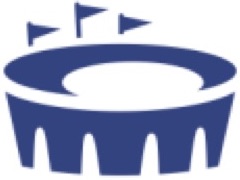 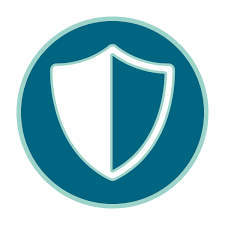 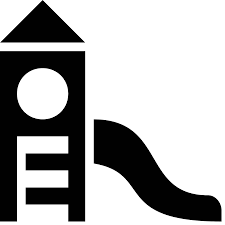 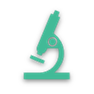 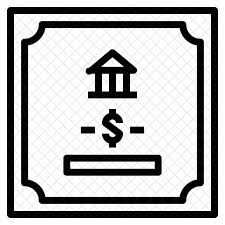 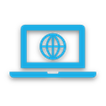 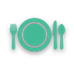 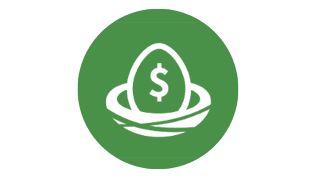 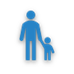 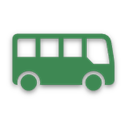 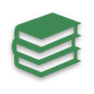 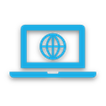 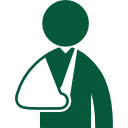 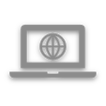 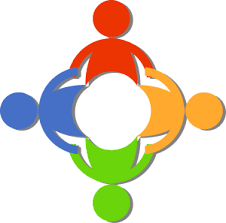 Uses of Funds
[Speaker Notes: Highlight State Aid in this fig.]
Where do you fit in?
Be curious & actively engage
Talk to your neighbors and family/friends
Legislative Session 
– SSA increase approved in 2025? How could that impact our district?
Preschool funding
Join US for Coffee Again
Saturday, February 1, 2025 9AM
Mitchell Early Learning Center
Increase funding for four-year-old preschool students in need
Increase in weighted funding for the Statewide Voluntary Preschool Program (SWVPP) for children living at or below 180% of the Federal Poverty Level
[Speaker Notes: K-12 Enrollment down (973)
PreK down (157)
Open Enrollment Out up +99
ELL weighting down (81)]
Questions
DMPS Preschool Funding
[Speaker Notes: PK is not included in K-12 general funding

From this pie chart you can see that preschool classrooms are funded by 5 different funding sources: 20-21 data

SWVPP:  1021 October Count/State Funding/4 year olds/10 hours minimum per week/all eligible 

SWVPP PARTNERS: 437 October/14 Partners

HEAD START: 420 Students/Federal Funding/3 & 4 year old students/income eligibility of 100% of poverty which equals an annual salary of $25,100 for a family of four/half day programming

EARLY CHILDHOOD IOWA:  195 Scholarships/State Funding/3 & 4 year old students/income eligibility of 200% of poverty/Provides scholarships to extend the half day program to full day.

SHARED VISIONS: 48 Students/State Funding/3 & 4 year old students/income eligibility of 130% of poverty/must live within the school boundaries/full day programming We also receive local funding from Prairie Meadows which has an income guideline of 200% of poverty serving 3 and 4 year old students for the full school day.]
What is Spending Authority?
Spending is limited by the amount of Spending Authority a district has
Amount of cash or fund balance is not considered
Must account for two things in the General Fund
Fund Balance (cash)
Spending Authority (state limit on spending)
Restriction only applies to General Fund
For all other funds, if you have the cash, you can spend it
17
[Speaker Notes: NOTE: Spending Authority restriction only applies to the General Fund. All other funds allow spending, if you have the cash to spend.]
How much does each fund have in annual revenue?
18
School Expenditures Defined
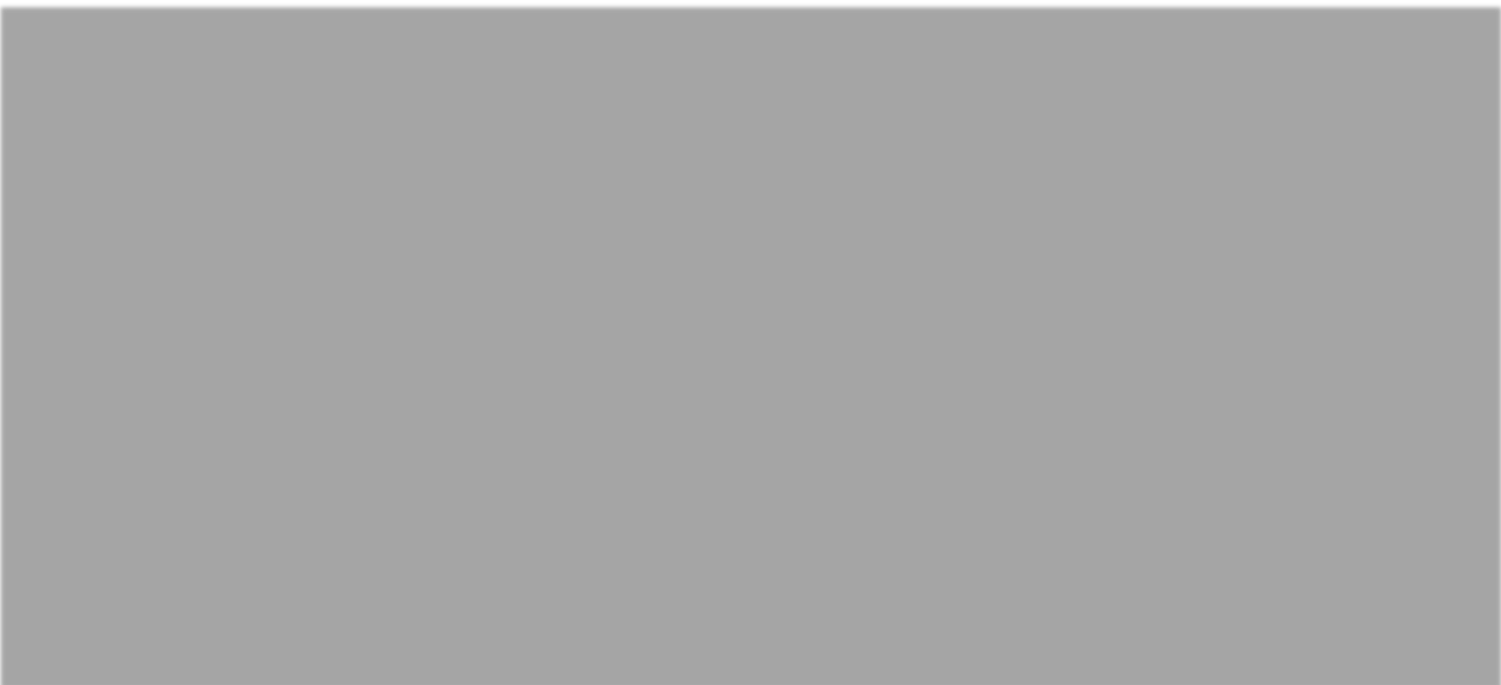 Area
Iowa DE Definition
General & Executive Administration
Activities concerned with establishing and administering policy for operating the school district. Activities associated with the overall general administration of or executive responsibility for the entire school district.
School Administration
Activities concerned with overall administrative responsibility for a school.
Business & Central Support Services
Activities that support other administrative and instructional functions including fiscal services, human resources, planning, and administrative information technology.
Operation & Maintenance of Plant
Activities concerned with keeping the physical plant open, comfortable, and safe for use and with keeping the grounds, buildings, and equipment in effective working condition and state of repair. Activities concerned with conveying students to and from school, as provided by state and federal law.
Other Uses
A number of outlays of governmental funds are not properly classified as
expenditures, but still require budgetary or accounting control. (AEA Flowthrough & Interfund Transfers)
How does DMPS account for its money?
20
[Speaker Notes: Finances organized by “funds” and “accounts” 
Fund: Grouping of related accounts 
Used to maintain control over resources that have been segregated for specific activities or objectives
Each fund is a separate accounting entity with a self-balancing set of accounts
Resources are allocated to and accounted in various funds according to the purpose for which they are spent and how they are controlled 
Some funds are required by state law or bond covenants, others are established to control and manage money for particular purposes.]